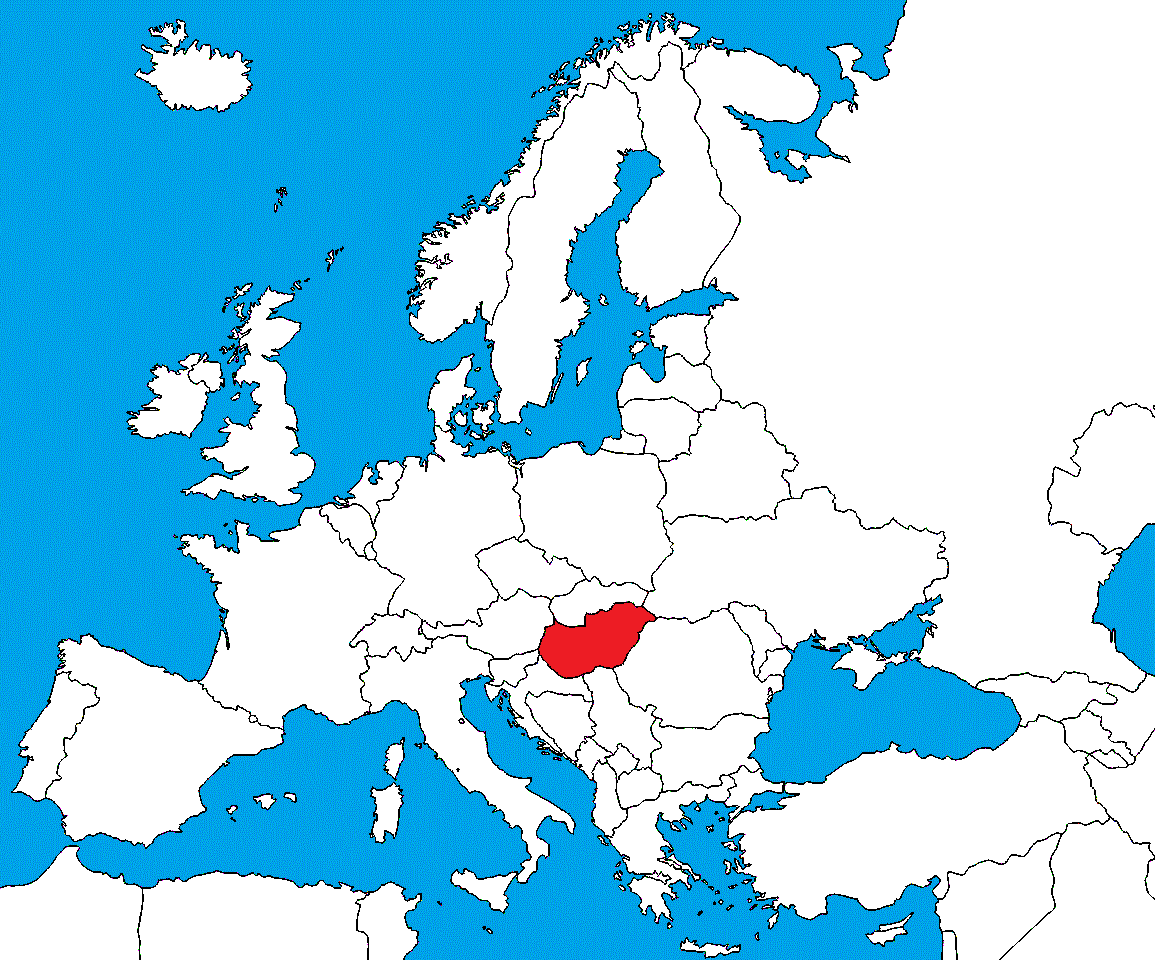 MAĎARSKO
Fyzicko-geografická charakteristika
nížiny – 3/5 územia
Veľká dunajská nížina
 Malá dunajská nížina
pohoria – Matra – na hraniciach so Slovenskom
podnebie – mierne
rieky – Dunaj, Tisa
 jazero – Balaton – najväčšie stepné jazero na JZ od Budapešti
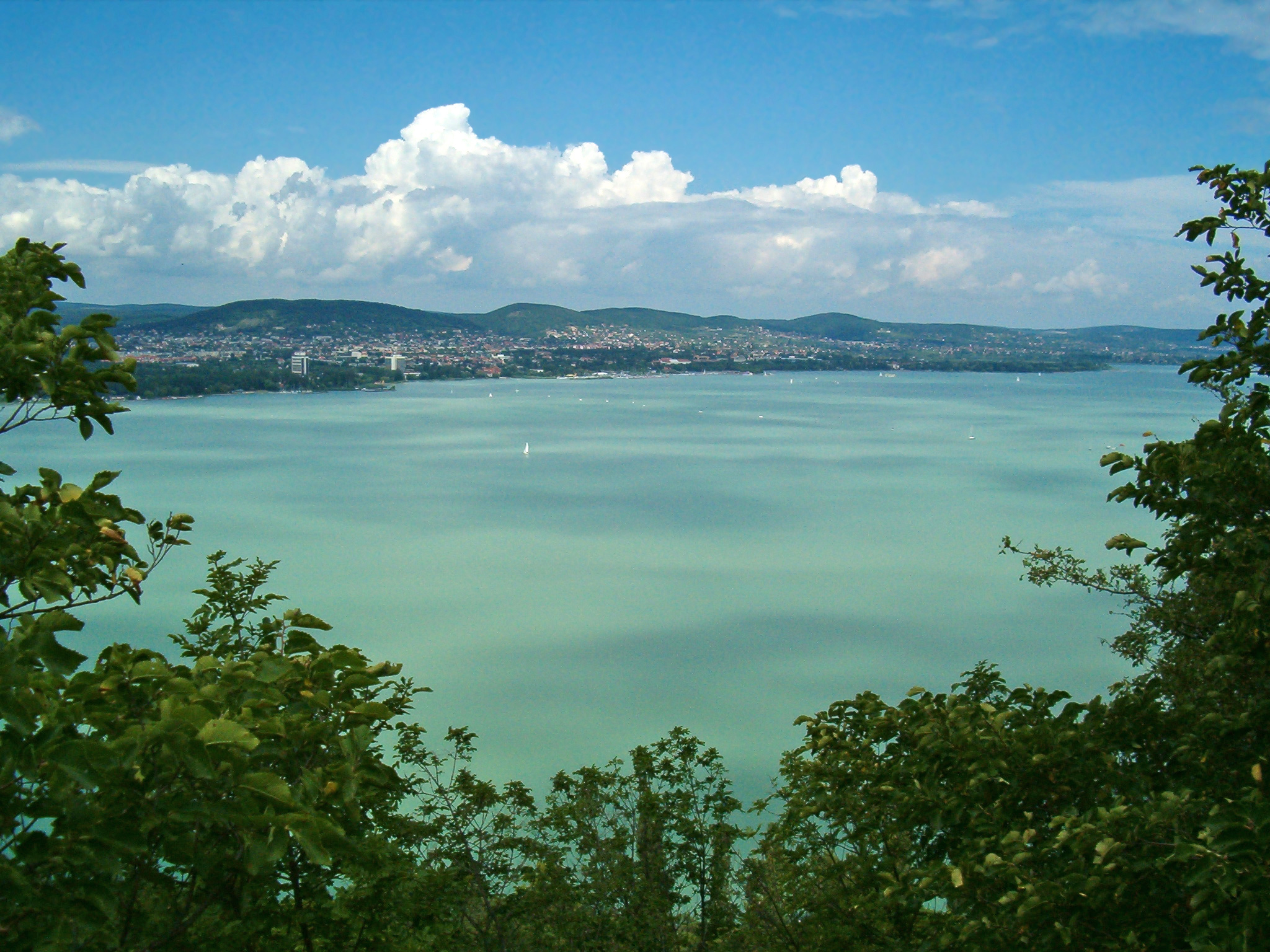 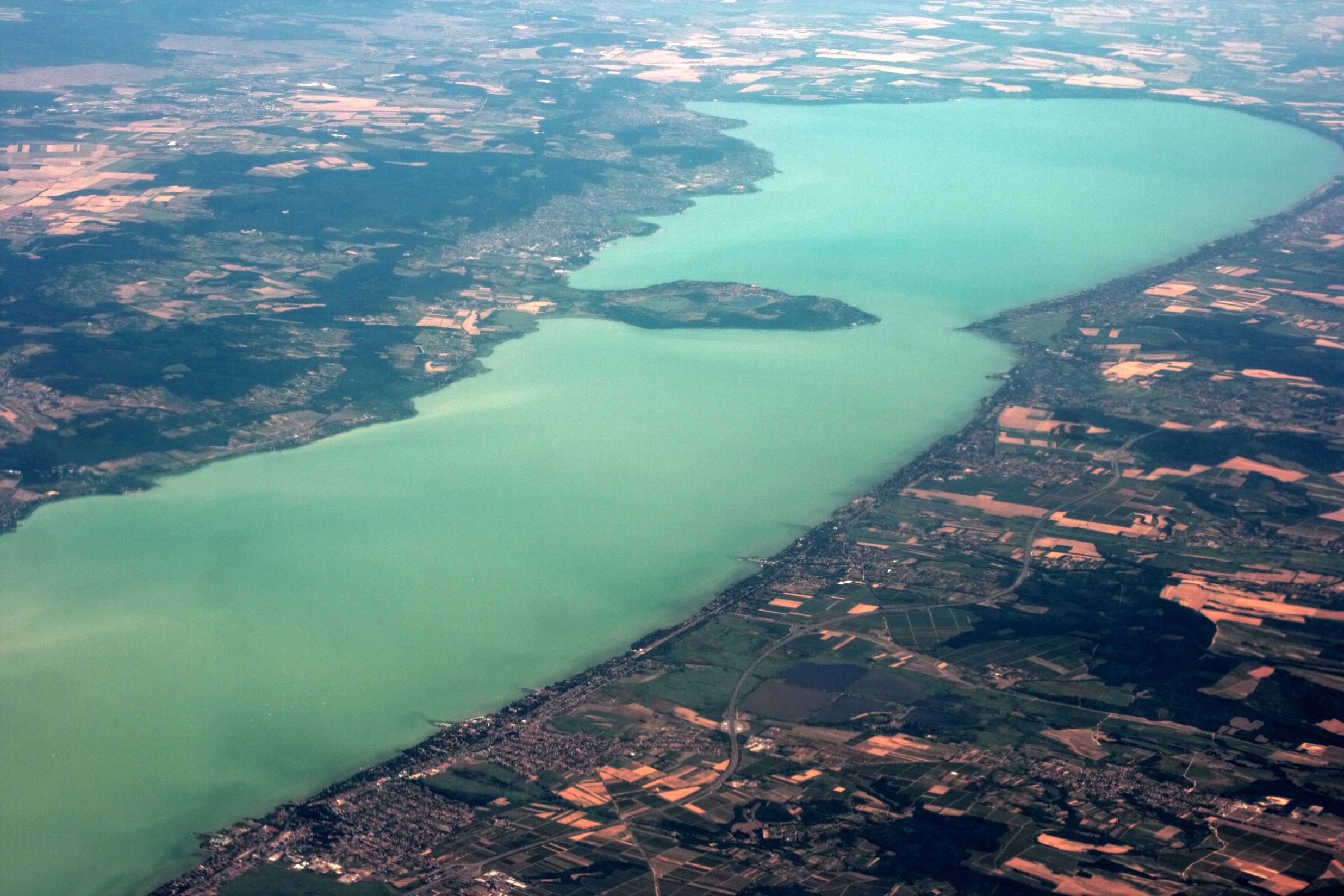 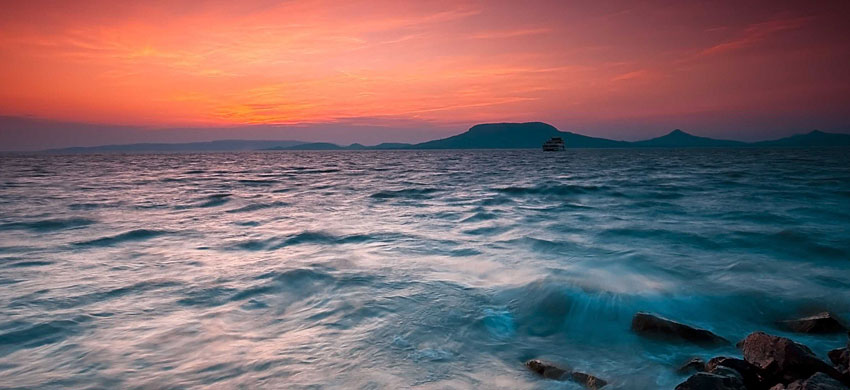 Hospodárstvo
Poľnohospodárstvo
veľmi úrodná orná pôda
obilniny – pšenica, kukurica
cukrová repa, slnečnica, tabak, teplomilné ovocie (marhule, broskyne)
zelenina –paprika, melóny, paradajky, uhorky

chov: hydina (kačice, Husi), ošípané, kone
Nerastné suroviny
nedostatok NS - dováža
bauxit – spracovávajú ho najmä hlinikárne

Priemysel
strojársky – autobusy, montáž áut
chemický – spracovanie ropy
farmaceutický
tradičný potravinársky
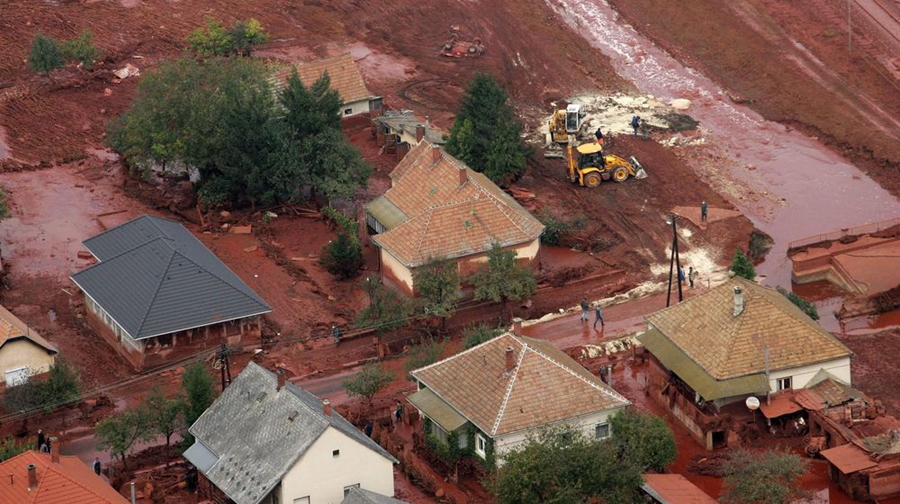 2010 – ekologická havária v mestečku Ajka
Sídla
obyvateľstvo - národnostne jednotné
hlavné mesto: BUDAPEŠŤ – 1/5 obyv.
leží na Dunaji
významné priemyselné a kultúrne centrum
Ďalšie mestá: Debrecín
		   - Miškovec
		   - Segedín
		   - Gyor
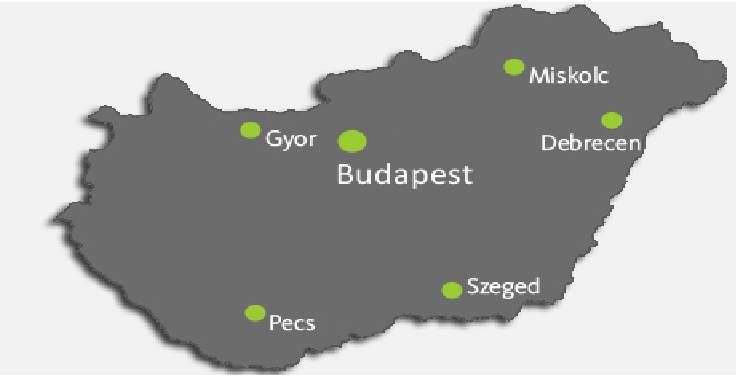 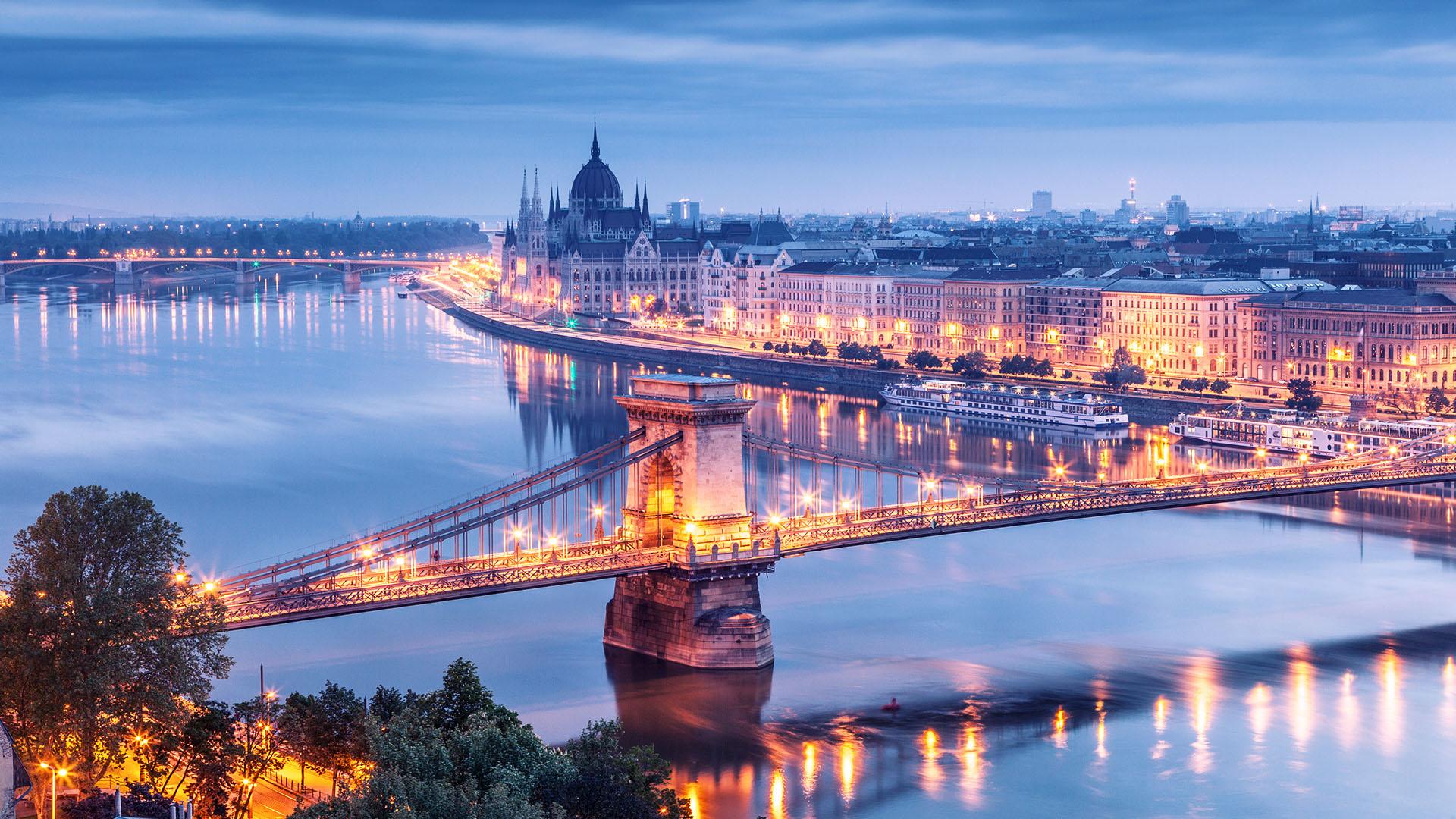 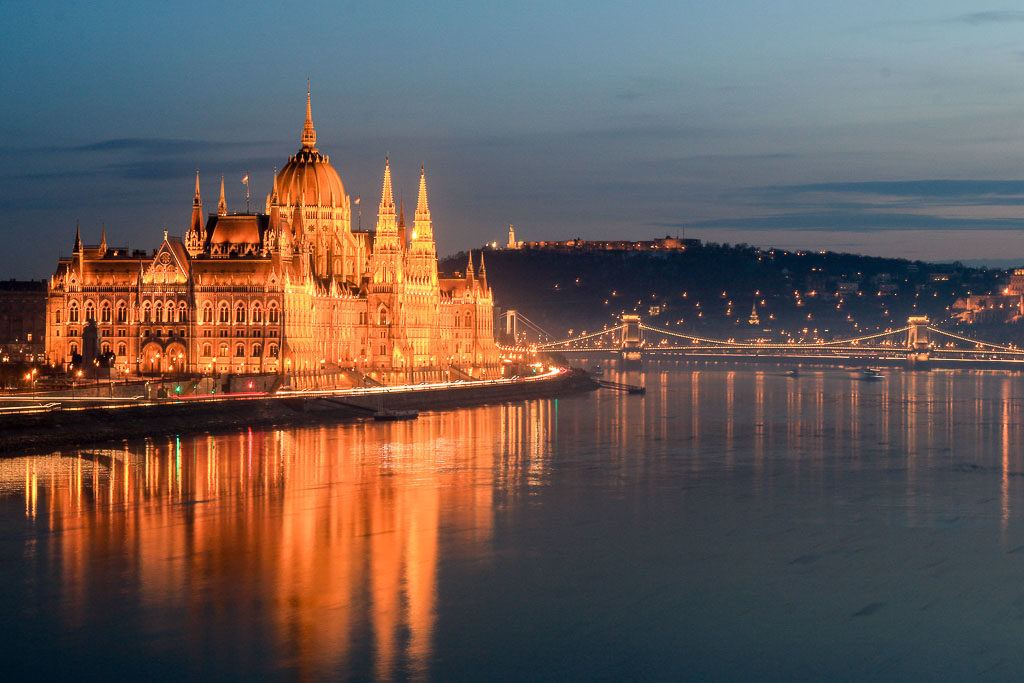 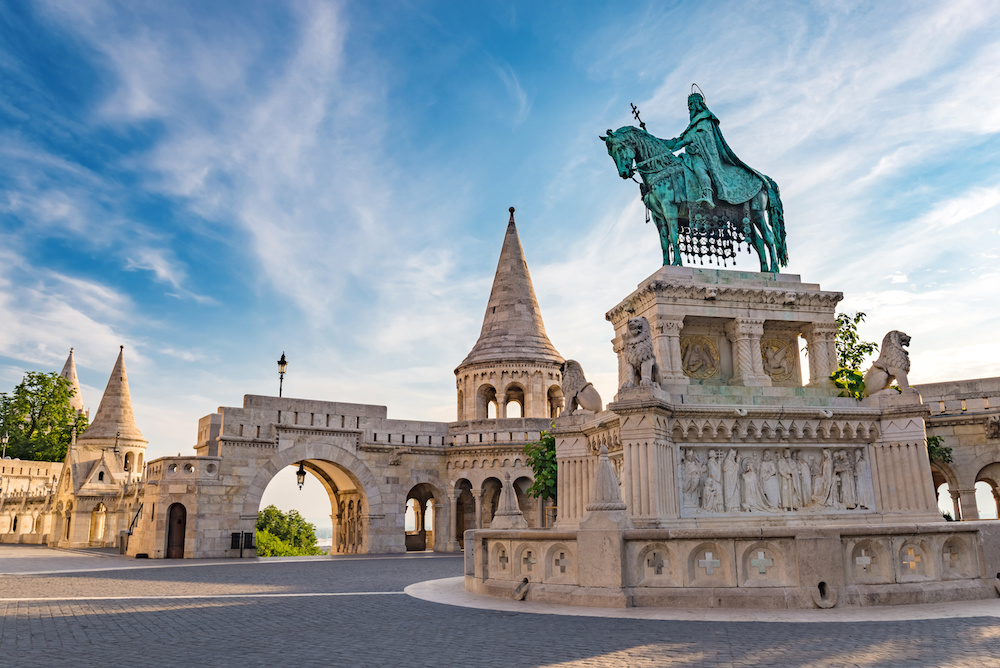 BUDAPEŠŤ
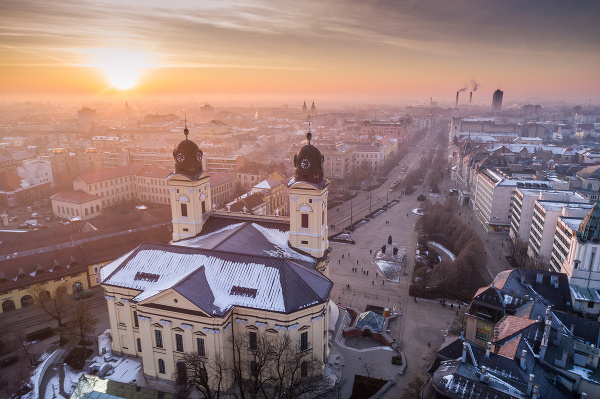 DEBRECÍN
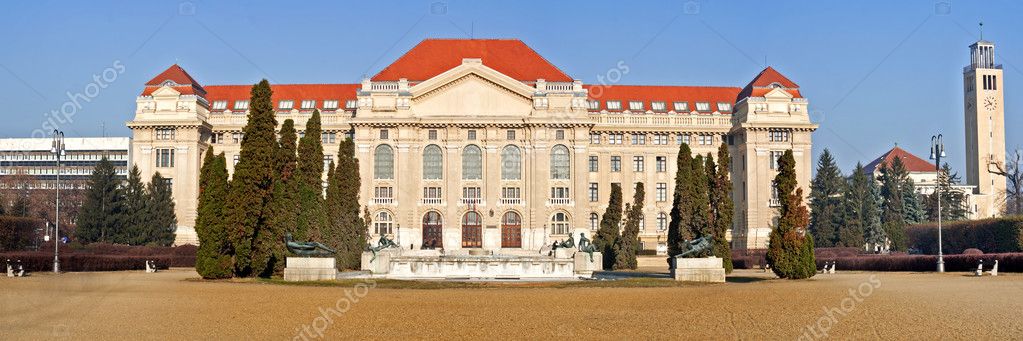 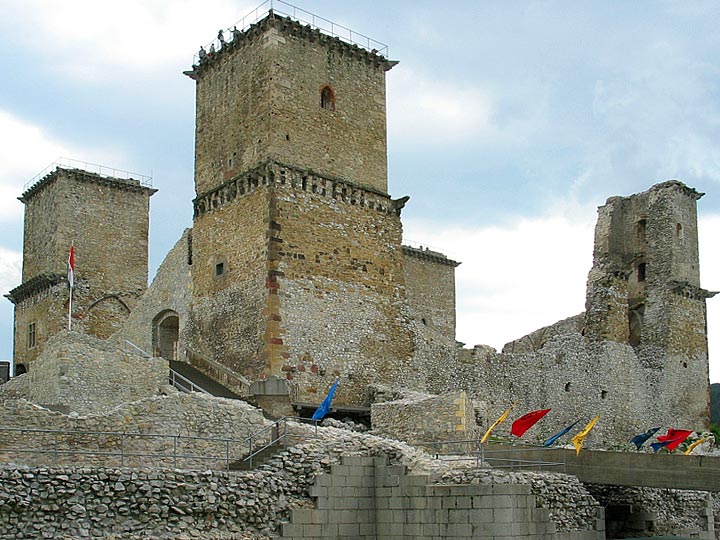 MIŠKOVEC
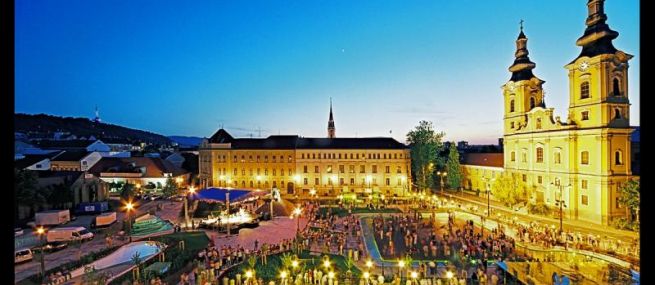 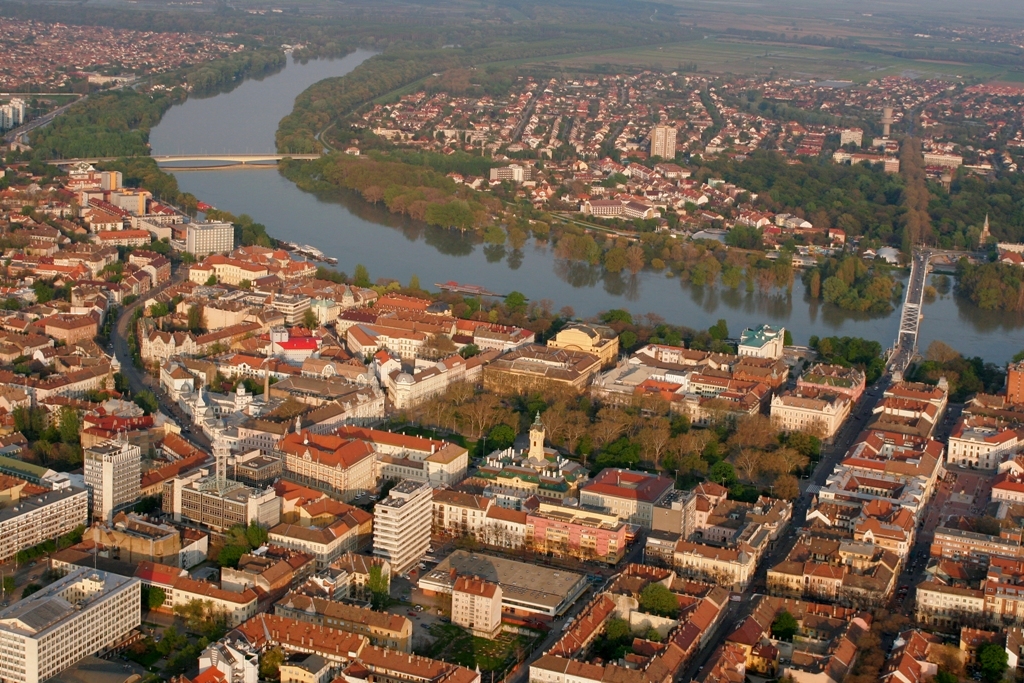 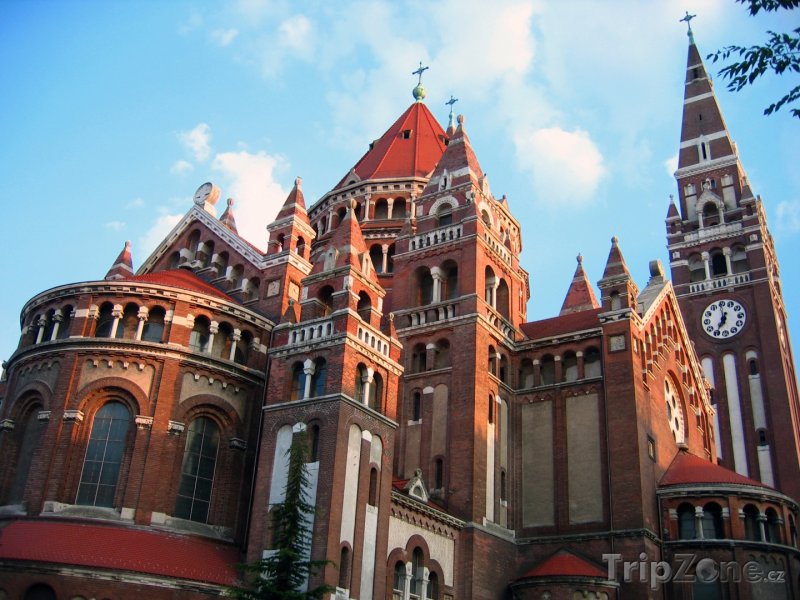 SEGEDÍN
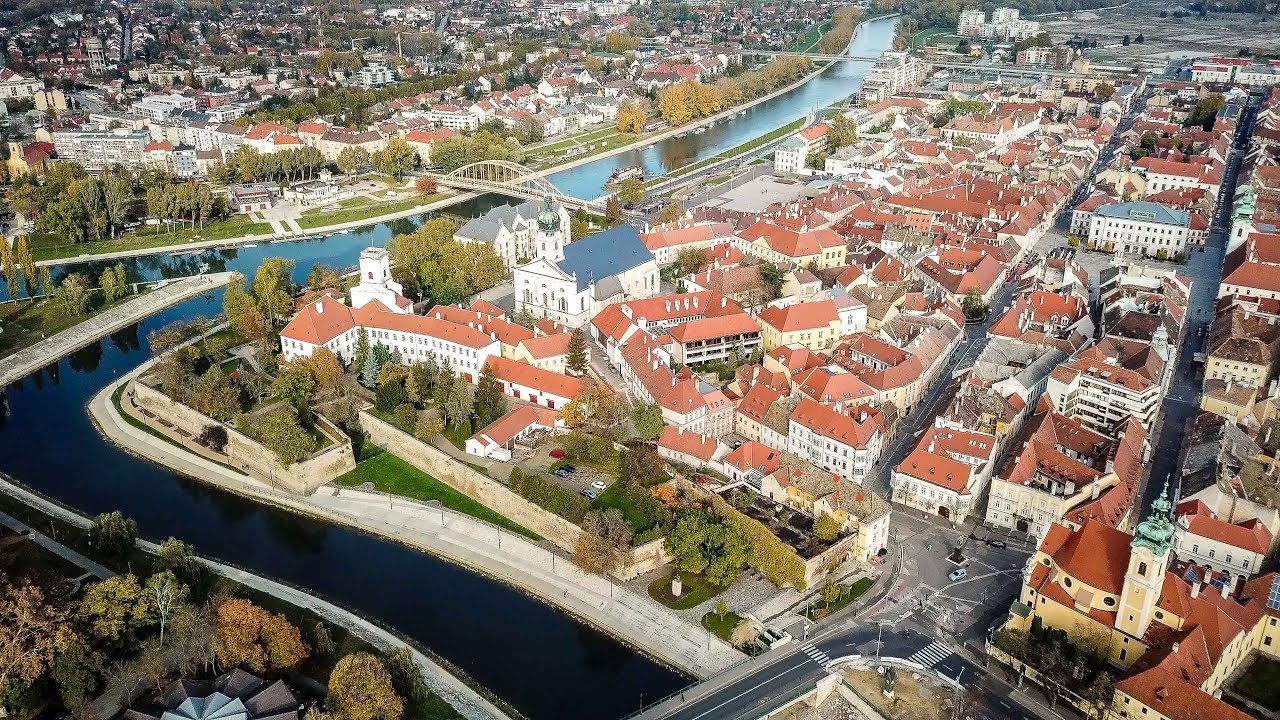 GYOR
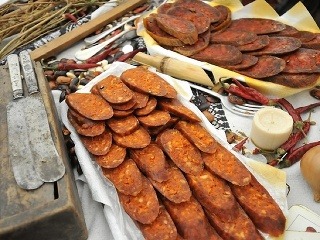 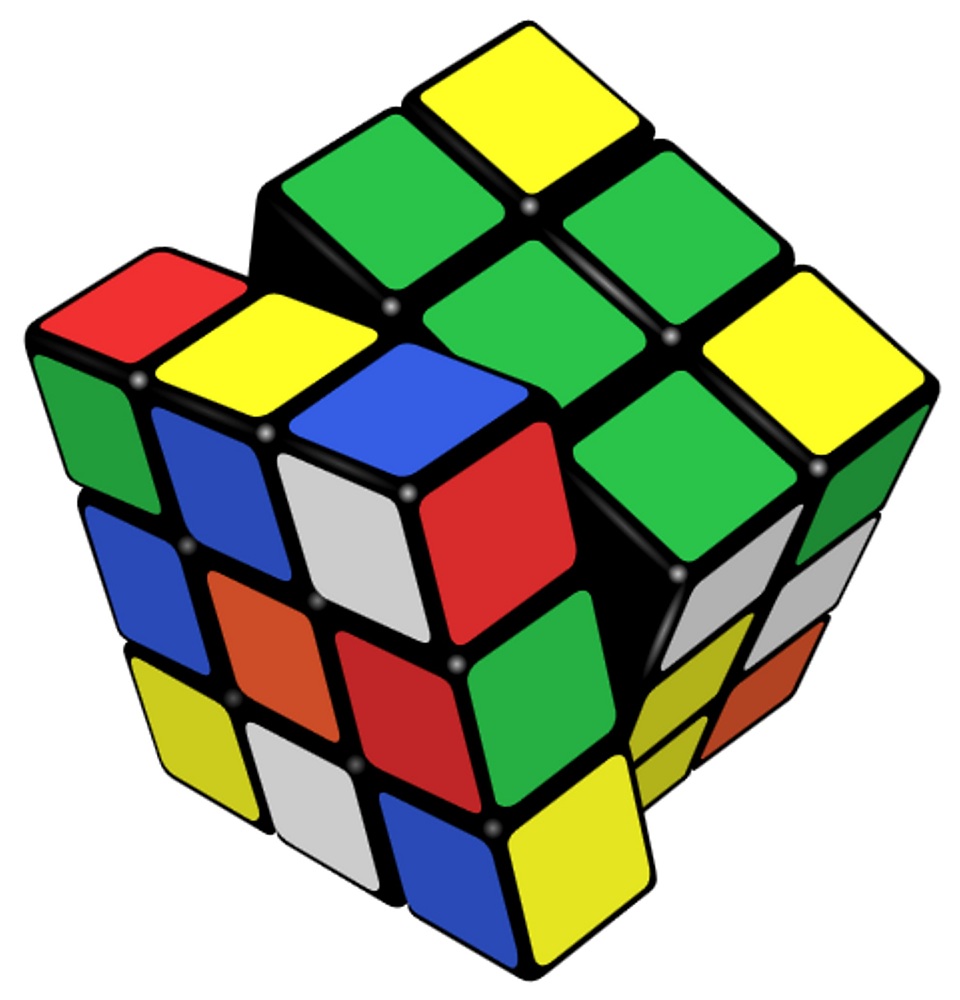 Zaujímavosti
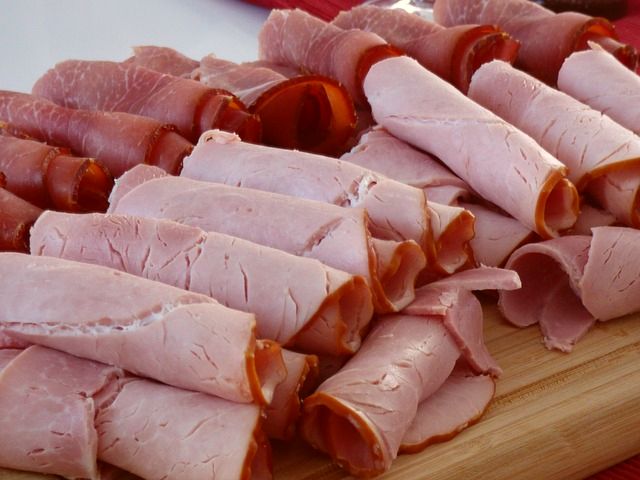 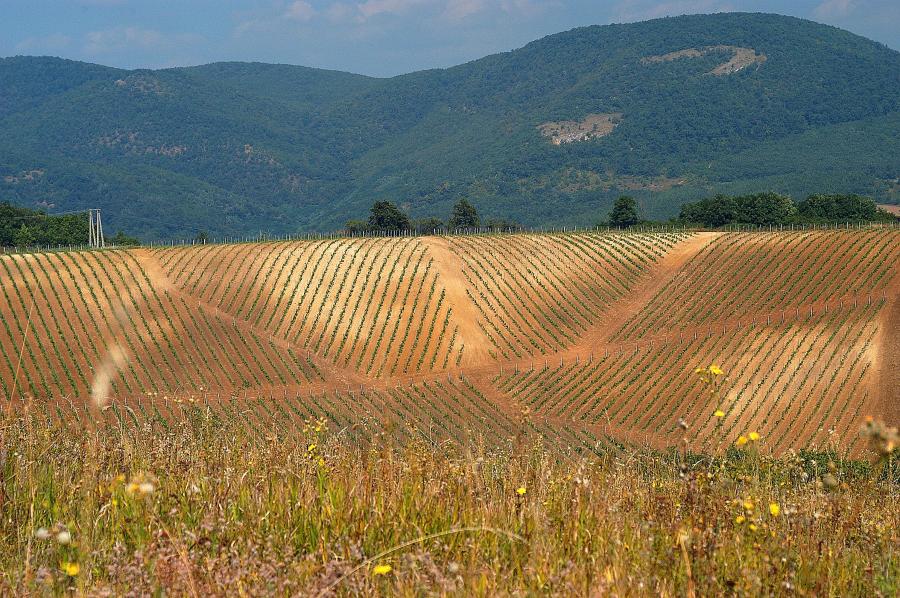 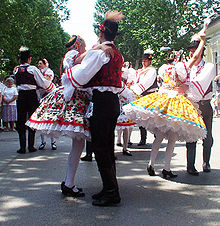 čabianska klobása
debrecínska šunka
barackovica
tokajské a egerské vína
červená paprika
Rubikova kocka
čardáš

https://www.aktuality.sk/clanok/478457/top-15-najznamejsich-tradicnych-madarskych-jedal/
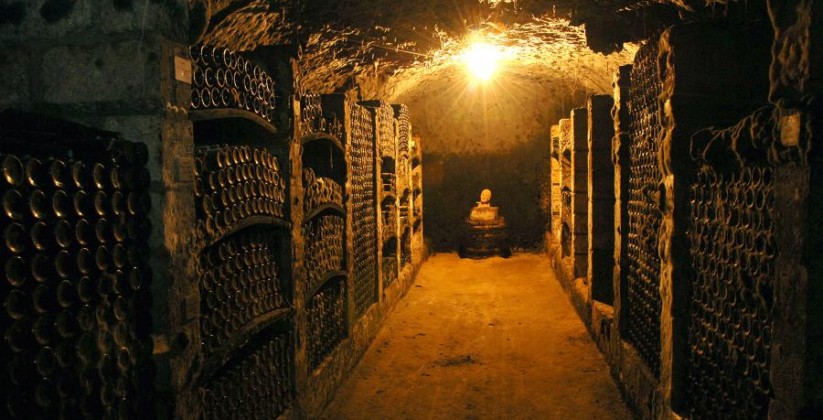 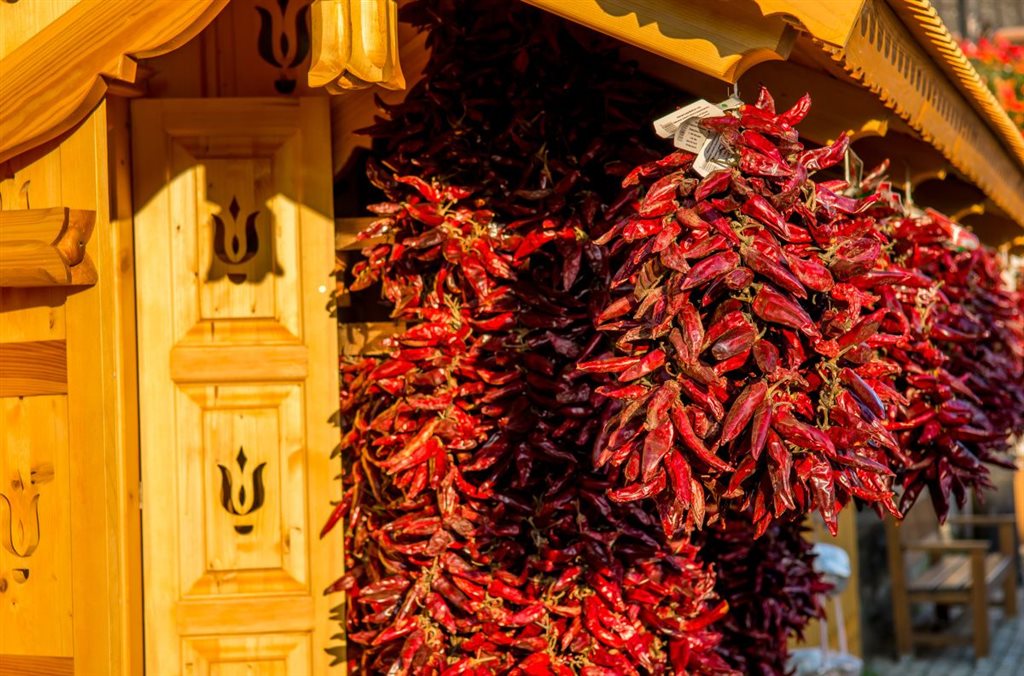 Ďakujem za pozornosť.....